Aim of the session:
By the end of the session learners will be able to
Recap and check homework
Familiarize with Moodle website
Expand health vocabulary
Keep a spelling diary
Understand questions and say what’s wrong.
What’s the date today?1/10/2021The first of October
What day Is it today?
Friday
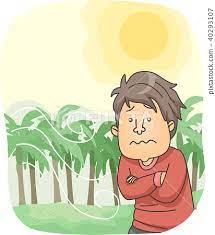 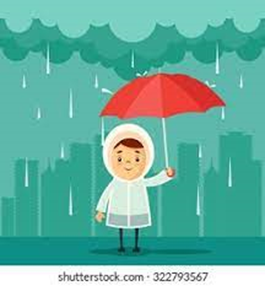 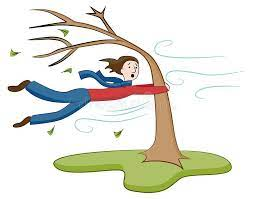 rainy
windy
cool
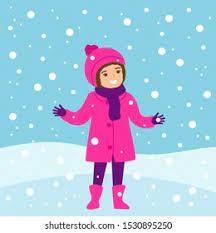 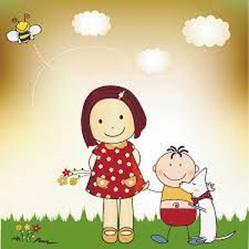 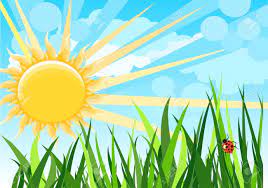 snowy
sunny
warm
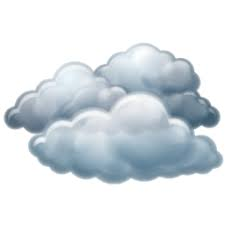 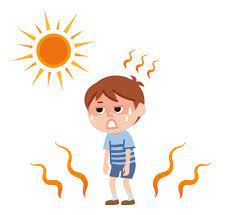 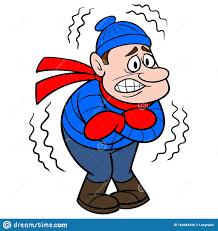 cloudy
cold
hot
The weather
What is the weather like today?
It is rainy, cloudy and a little windy.
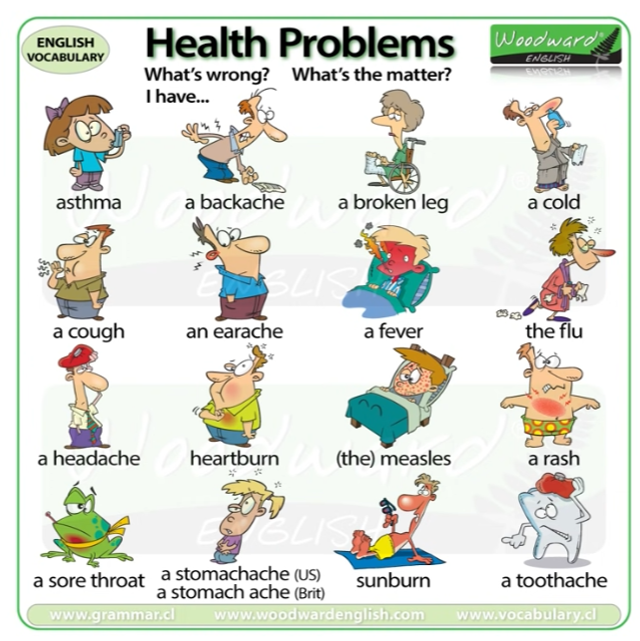 Health vocabulary- video
https://www.vocabulary.cl/english/health-problems.htm
Homework1:
https://www.liveworksheets.com/worksheets/en/English_as_a_Second_Language_(ESL)/Illnesses_and_health_problems/What's_the_Matter_oe615158tf
Homework2:
https://www.liveworksheets.com/worksheets/en/English_as_a_Second_Language_(ESL)/What's_the_matter$/Matters_hd1841240qk